CURRENT ISSUESWEEK TWOThe Right People for the Job
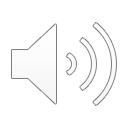 A CERTIFIED PUBLIC LIBRARY ADMINISTRATOR (CPLA) COURSE


Catherine Hakala-Ausperk
chakalaausperk@gmail.com
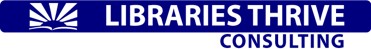 WHAT DO PEOPLE HAVE TO DO WITH ISSUES?
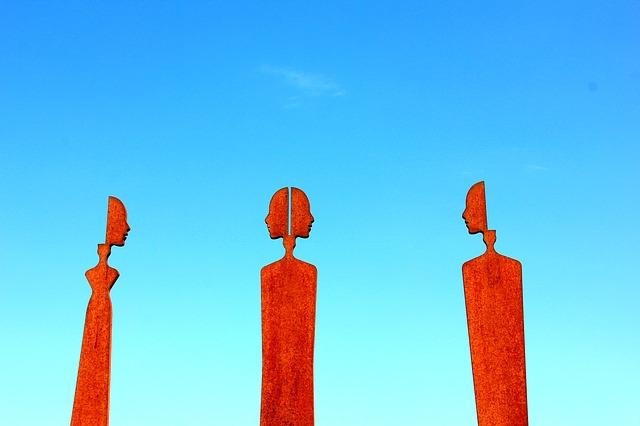 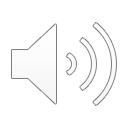 WHO?
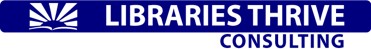 Q: HOW CAN YOUR LIBRARY ACHIEVE EXCELLENCE?
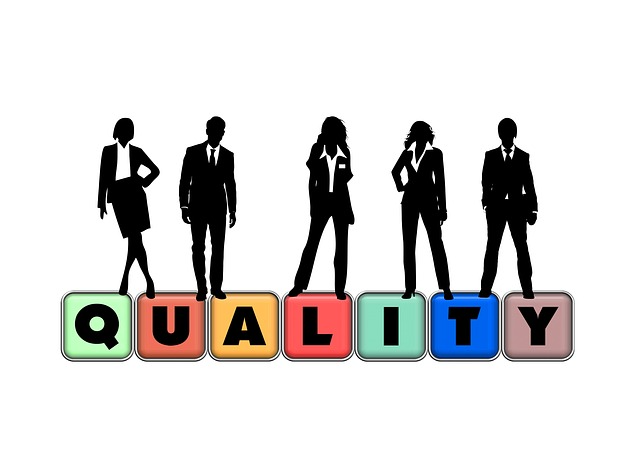 WITH YOUR PERMISSION…
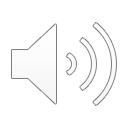 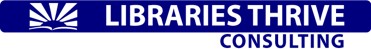 WHAT IS AN INNOVATIVE CULTURE?
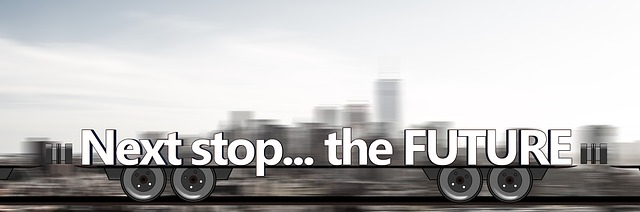 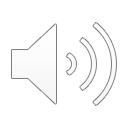 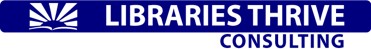 WHAT SKILLS ARE NEEDED?
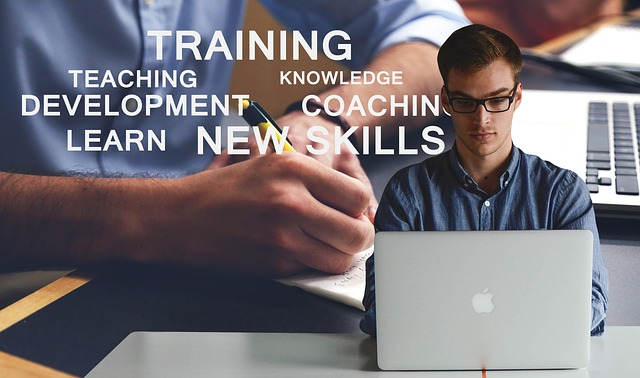 THIS WORKS BOTH WAYS!
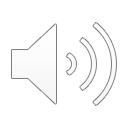 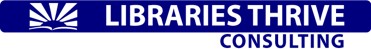 WHAT SKILLS DO YOU HAVE ON STAFF ALREADY?
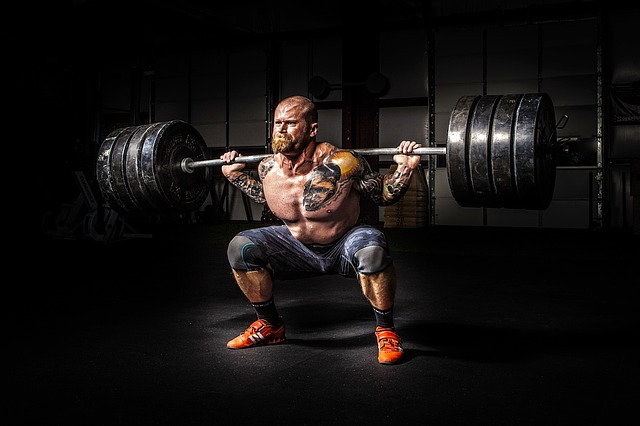 WHAT ARE STRENGTHS, REALLY?
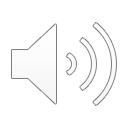 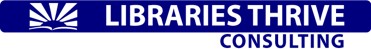 GAPS AND WHAT TO DO ABOUT THEM
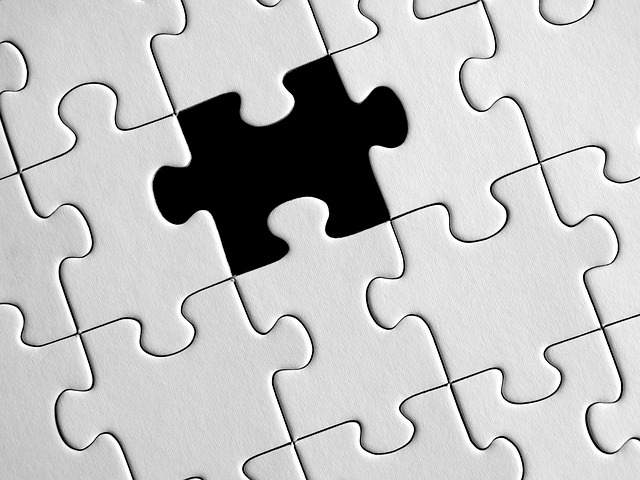 REQUIRE
EXPECT
SUPPORT
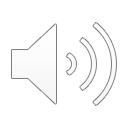 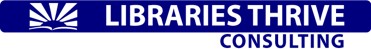 RISKS, MISTAKES & DAMAGE CONTROL
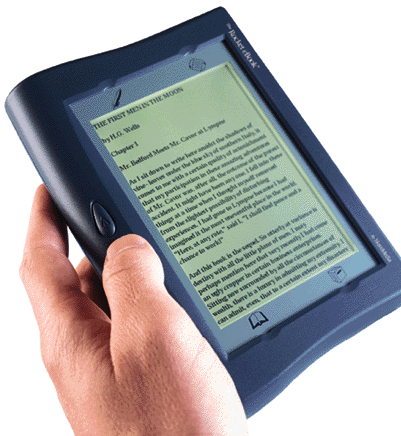 OOPS! (ROCKET BOOKS)
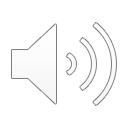 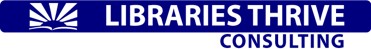 BULLETS NOT CANNONBALLS
TRY TO AVOID…


READY,
FIRE, 
AIM
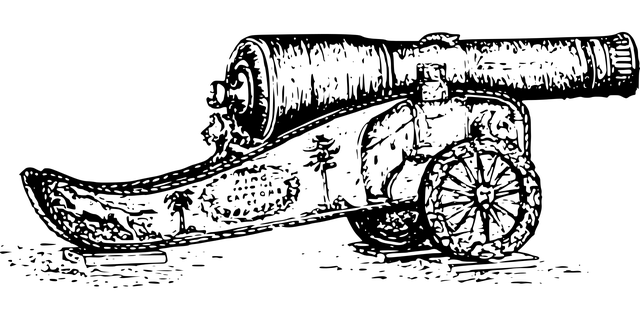 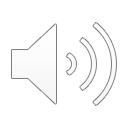 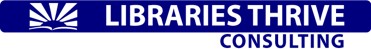 CONSIDERING STAKEHOLDERS
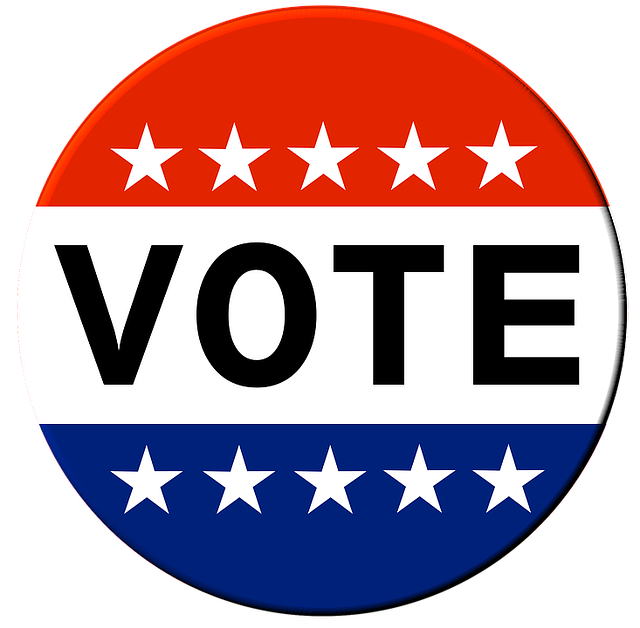 WIIFT
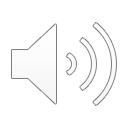 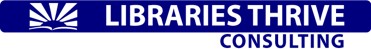 THE BENEFITS OF NETWORKS
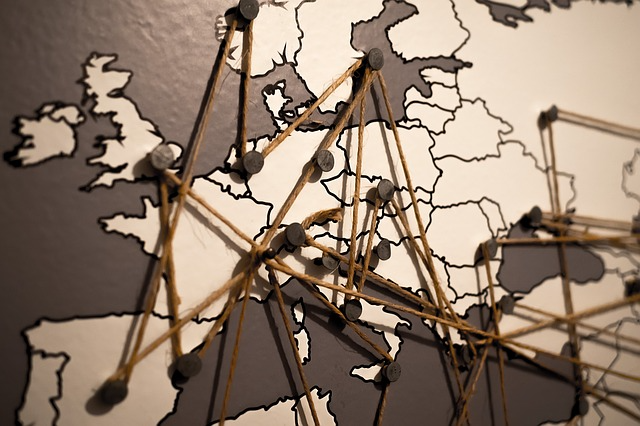 Who else is there?
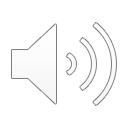 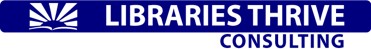 VOLUNTEER SUCCESS
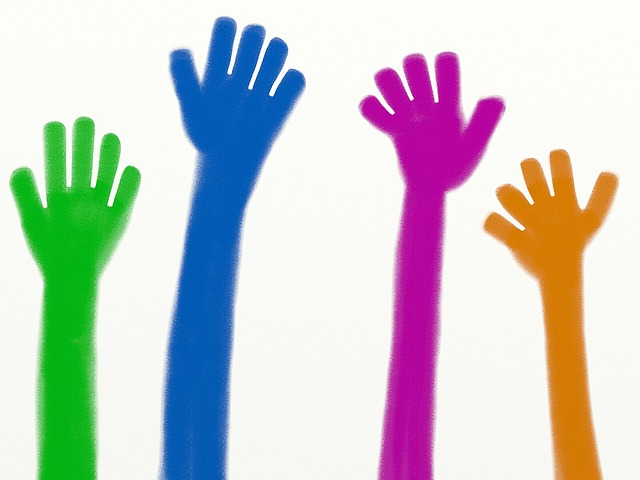 WITH A 
LITTLE
HELP
FROM
MY 
FRIENDS…
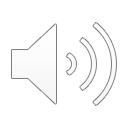 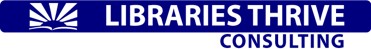 STUDENTS MATTER!
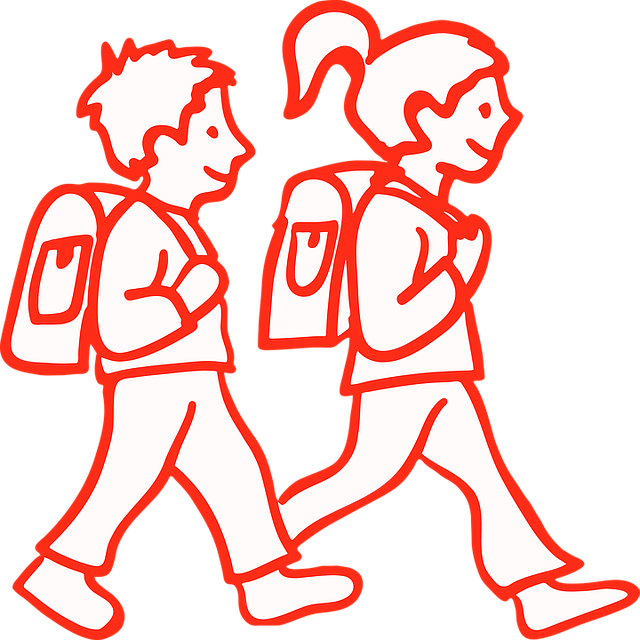 A+
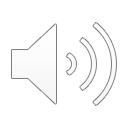 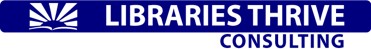 PARTNERS FOR LIFE
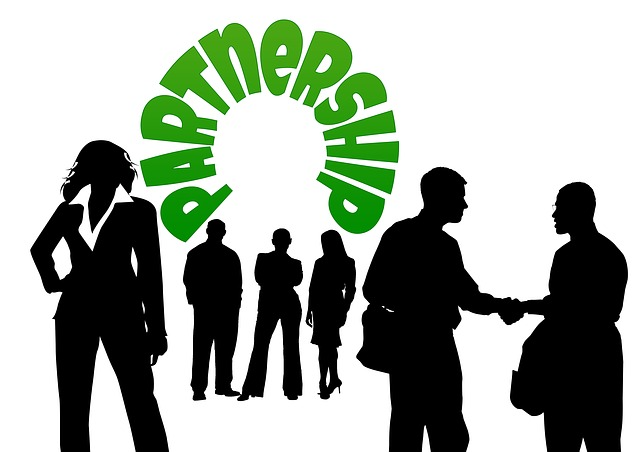 BUSINESSES
SCHOOLS
GOVERNMENT
SOCIAL ORGANIZATIONS
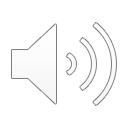 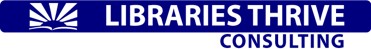 YOU CAN’T STAY CURRENT WITHOUT PEOPLE
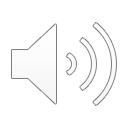 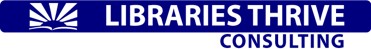 QUESTIONS??? LET ME HELP!
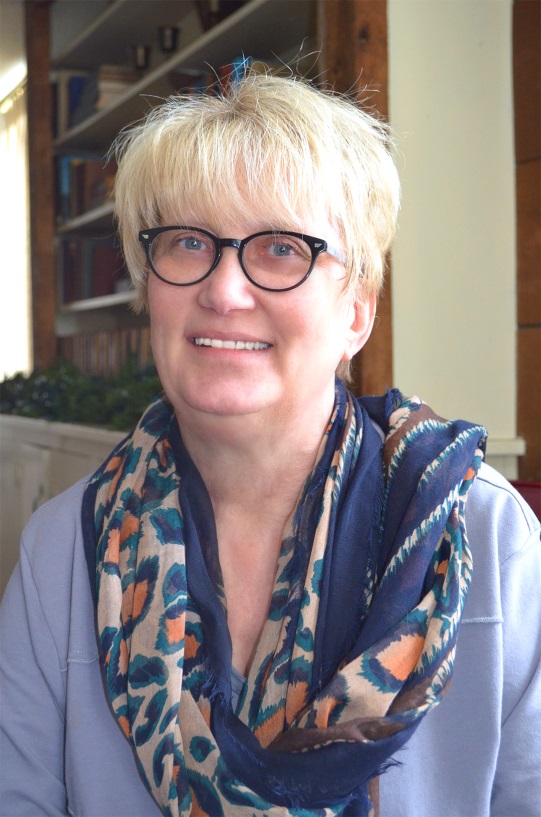 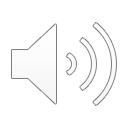 chakalaausperk@gmail.com
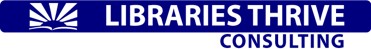 COMING NEXT…WEEK #3HOW WAS I SUPPOSED TO KNOW?
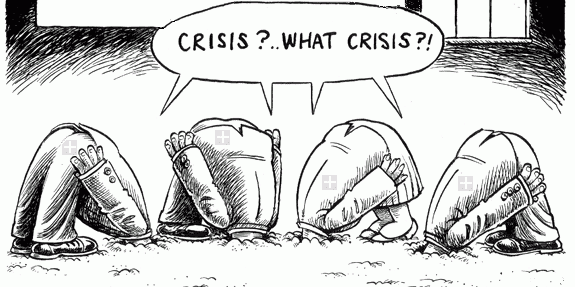 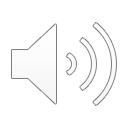 Edreformnow.org
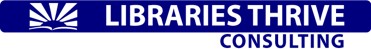